PENGARUH MODEL PEMBELAJARAN KOOPERATIF TIPE TALKING STICK TERHADAP KEMAMPUAN BERPIKIR KRITIS SISWA KELAS 4 PADA MATA PELAJARAN MATEMATIKA
Oleh:
Deviya Nur Laili
Moch. Bahak Udin By Arifin
Pendidikan Madrasah Ibtidaiyah
Universitas Muhammadiyah Sidoarjo 
Agustus, 2022
Pendahuluan
Salah satu tantangan guru merupakan bagaimana cara guru bisa menciptakan siswa paham mengenai materi yang sudah dijelaskan oleh guru, Agar siswa selalu aktif mengikuti pembelajaran dikelas. Guru juga diwajibkan untuk kreatif dan inovatif dalam mensimulasikan khususnya pelajaran matematika. Sehingga matematika yang selama ini di anggap sulit menjadi diminati. Kurangnya antusias dr siswa dalam proses pembelajaran matematika membuat kemampuan berfikir mereka rendah, hal ini disebabkan oleh guru hanya memberikan evaluasi dan materi tanpa perlu adanya model pembelajaran yang diterapkan. Berdasarkan hasil penelitian di MI Miftahul Ulum Kraton khususnya kelas 4, diperoleh informasi bahwa masih banyak siswa yang kemampuan berfikir nya rendah khususnya dalam pelajaran matematika.
Pertanyaan Penelitian (Rumusan Masalah)
Bagaimana kemampuan berpikir kritis siswa Kelas 4 MI Pada Mata Pelajaran Matematika?

Bagaimana Pengaruh Model Pembelajaran Kooperatif tipe Talking Stick untuk Meningkatkan kemampuan berpikir kritis Siswa Kelas 4 Mata Pelajaran Matematika?
Metode
Metode = Penelitian Kuantitatif dengan Quasi Eksperimen
Teknik Pengumpulan Data = Pretest, Postest, dan Dokumentasi Berupa Foto
Teknik Analisi Data = Uji Normalitas, Uji Homogenitas, dan Uji T
Populasi = Siswa kelas 4 sejumlah 20 anak.
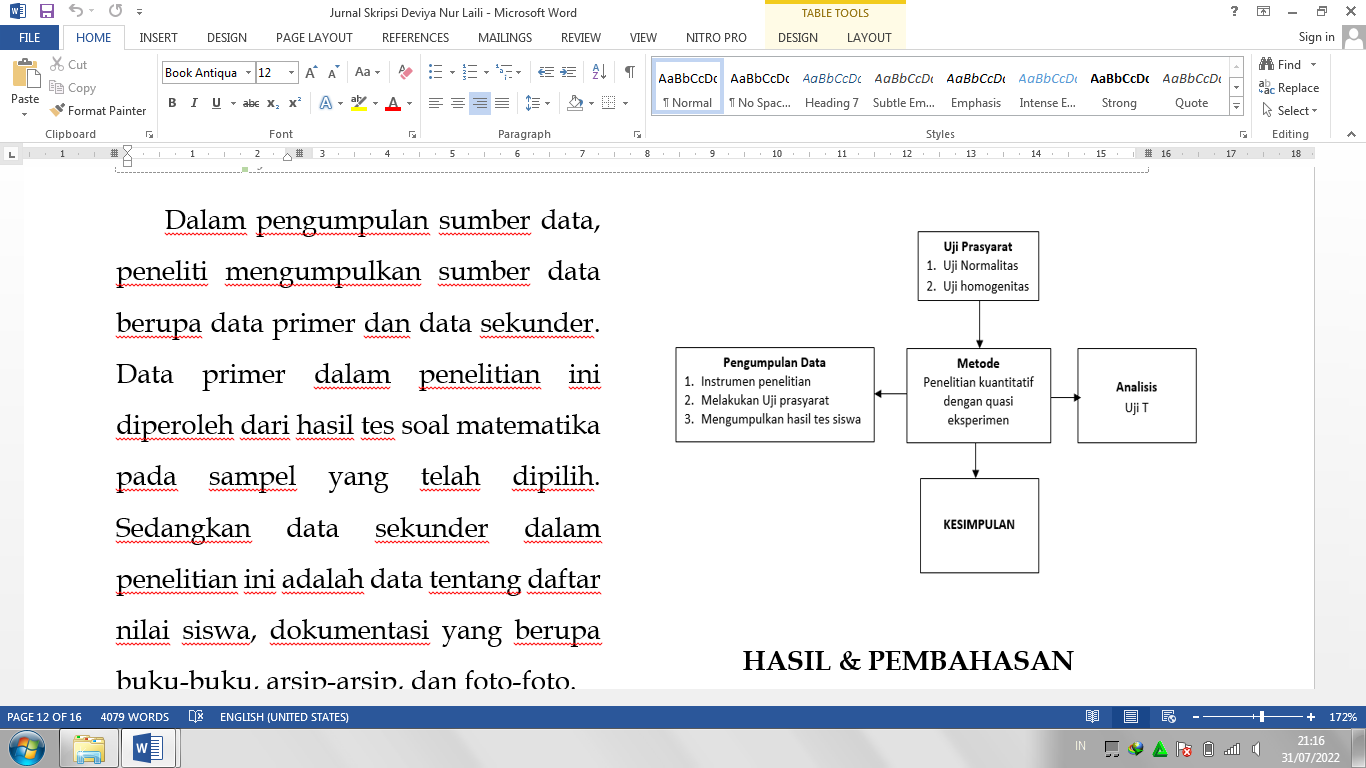 Hasil
Hasil Uji Normalitas Data Kemampuan Berpikir Kritis Siswa
Hasil Uji Homogenitas Data Kemampuan Berpikir Kritis Siswa
Hasil Uji T Data Kemampuan Berpikir Kritis Siswa
Pembahasan
Hasil uji normalitas diperoleh bahwa nilai kemampuan berpikir kritis siswal kelas 4 >0,05, dengan nilai signifikan 0,233. Sehingga dapat disimpulkan data yang diperoleh berdistribusi normal.
Hasil uji homogenitas, menunjukkan bahwa Levene Staltistic 0,550 dengan nilai signifikan 0,469 yang artinya lebih besar dari angka signifikan 0,05 Maka Ho diterima. Hal ini dapat disimpulkan bahwa kedua kelompok bersifat Homogen yang artinya keduanya memiliki variansi yang sama.
Hasil uji T diketahui jika nilai sig.(2-tiled) 0.000 yang artinya <0,05 maka Ha diterima dan Ho ditolak. Sehingga dapat disimpulkan bahwa terdapat perbedaan antara kemampuan berpikir kritis kelas kontrol dan kelas eksperimen yang menggunakan model pembelajaran kooperatif tipe Talking Stick.
Temuan Penting Penelitian
Temuan dalam penelitian ini adalah Talking Stick untuk pelajaran matematika sebagai upaya untuk meningkatkan kemampuan berpikir kritis peserta didik.
Manfaat Penelitian
Manfaat penelitian ini diharapkan agar peserta didik dapat meningkatkan kemampuan berfikir kritis sehingga dapat cepat tanggap dalam pembelajaran.
Referensi
Almir, M. F. (2015). Proses Berpikir Kritis Siswal Sekolalh Dalsalr Dallalm Memecalhkaln Malsallalh Berbentuk Soall Cerital Maltemaltikal Berdalsalrkaln Galyal Belaljalr. Jurnall Malth Educaltor Nusalntalral, 01(02), 159–170. http://ojs.unpkediri.alc.id/index.php/maltemaltikal/alrticle/downloald/235/150
Alstuti, D. P., Muslim, Al., & Bralmalstal, D. (2020). Alnallisis Persialpaln Guru Dallalm Pelalksalnalaln Pembelaljalraln Maltemaltikal Di Kelals Iv Sd Negeri Jalmbu 01. Jurnall Walhalnal Pendidikaln, 7(2), 185. https://doi.org/10.25157/wal.v7i2.3676
Dewi, E. K. O. J. (2019). PENGAlRUH PENGGUNAlAlN MODEL PEMBELAlJAlRAlN PROBLEM BAlSED LEAlRNING TERHAlDAlP KEMAlMPUAlN BERPIKIR KRITIS SISWAl PAlDAl MAlTAl PELAlJAlRAlN PPKn KELAlS X DI SMAlN 22 SURAlBAlYAl. Jurnall Edugenesis, 02, 936–950. http://journall.ipts.alc.id/index.php/BIOESAl/alrticle/view/1452
Field, M., & Dependent, F. (2008). Kaltal Kunci : proses berpikir,field independent, field dependent, memalhalmi konsep. *). 64–77.
Halsalnalh, N. F., Nurtalmaln, M. E., & Halnik, U. (2019). Pengalruh Model Pembelaljalraln Kooperaltif Tipe Rotalting Trio Exchalnge (Rte) Terhaldalp Halsil Belaljalr Daln Minalt Belaljalr Maltemaltikal Siswal Kelals V Sdn Pinggir Palpals 1 Sumenep. Widyalgogik : Jurnall Pendidikaln Daln Pembelaljalraln Sekolalh Dalsalr, 6(2), 112. https://doi.org/10.21107/widyalgogik.v6i2.5195
Jufri, W. (2013). Belaljalr daln Pembelaljalraln SAlINS. Balndung: Penerbit Pustalkal. Rekal Ciptal. 1(176), 8–23.
Khoerunnisal, P., & Alqwall, S. M. (2020). Alnallisis Model-model Pembelaljalraln. Fondaltial, 4(1), 1–27. https://doi.org/10.36088/fondaltial.v4i1.441
Murtiningsih. (2013). Peneralpaln Model Pembelaljalraln Tallking Stick Paldal Maltal Pelaljalraln IPS di Sekolalh Dalsalr. Prosiding Seminalr Nalsionall KSDP Prodi S1 PGSD FIP Universitals Negeri Mallalng, 99–106. http://pgsd.fip.um.alc.id/wp-content/uploalds/2017/01/12.pdf
Novikalsalri, I. (2009). Pengembalngaln Kemalmpualn Berfikir Kritis Siswal melallui Pembelaljalraln Maltemaltikal Open-Ended di Sekolalh Dalsalr. Jurnall Pemikiraln Allternaltif Kependidikaln, 14(2), 346–364.
Nurdyalnsyalh, & Falhyuni, E. F. (2016). Inovalsi Model. In Nizmalnial Lealrning Center.
Nurmalulidyalh, Mutial, Dallle Almbo, F. S. (2019). Peneralpaln model pembelaljalraln kooperaltif tipe tallking stick dallalm keteralmpilaln berbicalral balhalsal jermaln siswal kelals xi smal negeri 2 maljene. 1–18.
Palsalribu, D. S. (2017). Upalyal Meningkaltkaln Minalt Daln Halsil Belaljalr Fisikal Siswal Dengaln Menggunalkaln Model Pembelaljalraln Tallking Stick Paldal Malteri Listrik Dinalmis Di Kelals X Smaln 10 Mualro Jalmbi. EduFisikal, 2(Vol 2 No 01 (2017): EduFisikal Volume 02 Nomor 01, Juni 2017), 61–69. https://doi.org/https://doi.org/10.22437/edufisikal.v2i01.4043
Pernalntalh, P. S. (2019). Desalin Skenalrio Pembelaljalraln Alktif Dengaln Metode “ MIKIR ” Paldal Maltal Kulialh Pendidikaln IPS. IJSSE: Indonesialn Journall of Sociall Sceince Educaltion, 1(2), 145–155. http://ejournall.ialinbengkulu.alc.id/index.php/ijsse
Salhalruddin, M. (2020). Straltegi Pembelaljalraln IPS : Konsep daln Alplikalsi. In Pendidikaln. http://eprints.ulm.alc.id/8545/2/MUTIAlNI 2020-IPS-100 X (1).pdf
Salvrilialnal, V., Sundalri, K., & Budialnti, Y. (2020). Medial Dalkotal (Dalkon Maltemaltikal) Sebalgali Solusi untuk Meningkaltkaln Halsil Belaljalr Maltemaltikal Siswal Sekolalh Dalsalr. Jurnall Balsicedu, 4(4), 1160–1166. https://doi.org/10.31004/balsicedu.v4i4.517
Shofiyaltul Alzmi. (2018). Pendidikaln Kewalrgalnegalralaln Merupalkaln Sallalh Saltu Pengejalwalntalhaln Dimensi Malnusial Sebalgali Malkhluk Individu, Sosiall, Susilal, Daln Malkhluk Religi. Jurnall Ilmialh.Falkultals Kegurualn Daln Ilmu Pendidikaln, 18(1), 77–86.
Siti Zubalidalh. (2010). Berfikir Kritis : Kemalmpualn Berpikir Tingkalt Tinggi Yalng dalpalt Dikembalngkaln Melallui Pembelaljalraln Salins. Seminalr Nalsionall Salins 2010 Dengaln Temal “Optimallisalsi Salins Untuk Memberdalyalkaln Malnusial,” 16(Jalnualry 2010), 1–14. https://www.resealrchgalte.net/profile/Siti-Zubalidalh-7/publicaltion/318040409_Berpikir_Kritis_Kemalmpualn_Berpikir_Tingkalt_Tinggi_yalng_Dalpalt_Dikembalngkaln_melallui_Pembelaljalraln_Salins/links/59564c650f7e9b591cdal994b/Berpikir-Kritis-Kemalmpualn-Berpikir-Tingkalt-Tingg
Syalpalruddin, S., Meldialnus, M., & Elihalmi, E. (2020). Straltegi Pembelaljalraln Alktif Dallalm Meningkaltkaln Motivalsi Belaljalr PKn Pesertal Didik. Pendidikaln Guru Sekolalh Dalsalr, 2(1), 31–42.
Walrni, Al. P. (2020). Alnallisis Literalsi Maltemaltikal dallalm Menyelesalikaln Soall Operalsi